Macroeconomic Development in Emerging Markets
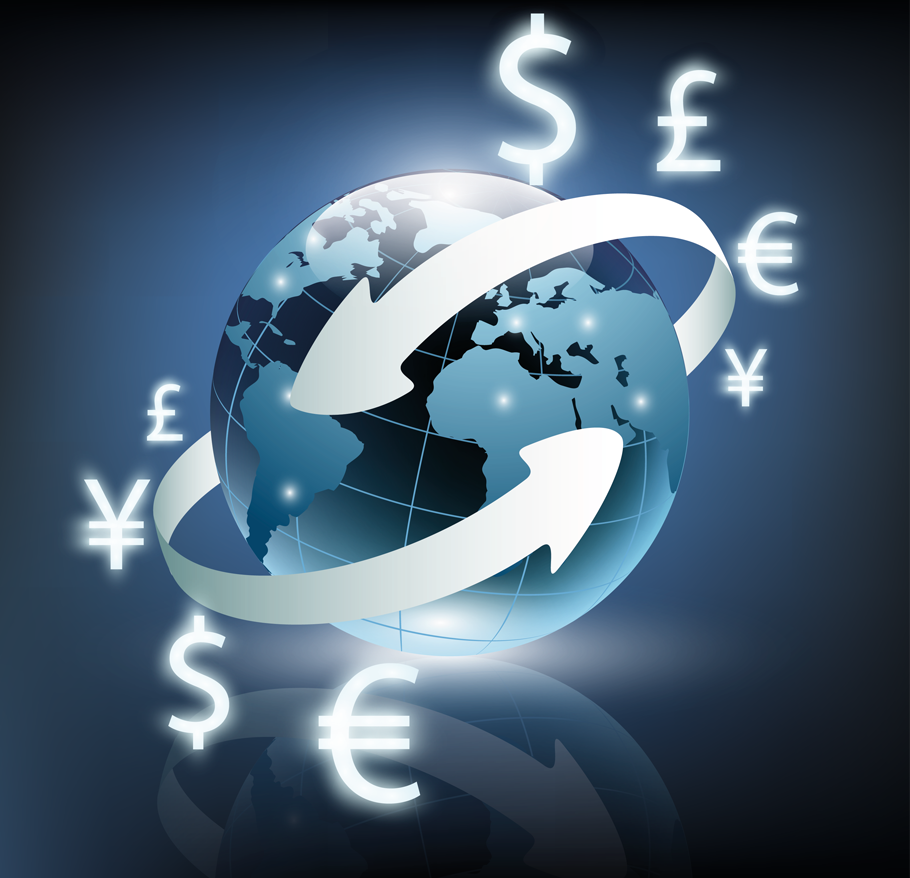 Svetlana Ledyaeva,
Aalto University School of Business
January 2022
Lecture plan
Economic growth in emerging markets


Business cycles in emerging markets
Does economic growth attract Foreign Direct Investment?
Meta-regression analysis - Iamsiraroj and Doucouliagos (2015).

Estimates from 140 empirical studies: 

47 percent of the estimates are positive and statistically significant, 
27 percent of the estimates are positive and statistically insignificant, 
7 percent of the estimates are negative and statistically significant, 
19 percent of the estimates are negative and statistically insignificant.

The authors show that there is a robust positive correlation between growth and FDI.
Economic growth and portfolio investment: Is There a Link Between GDP Growth and Equity Returns?MSCI Barra Research
Supply-side theoretical models  
Step 1: Over the long run, aggregate corporate earnings tend to grow at the same pace as GDP.
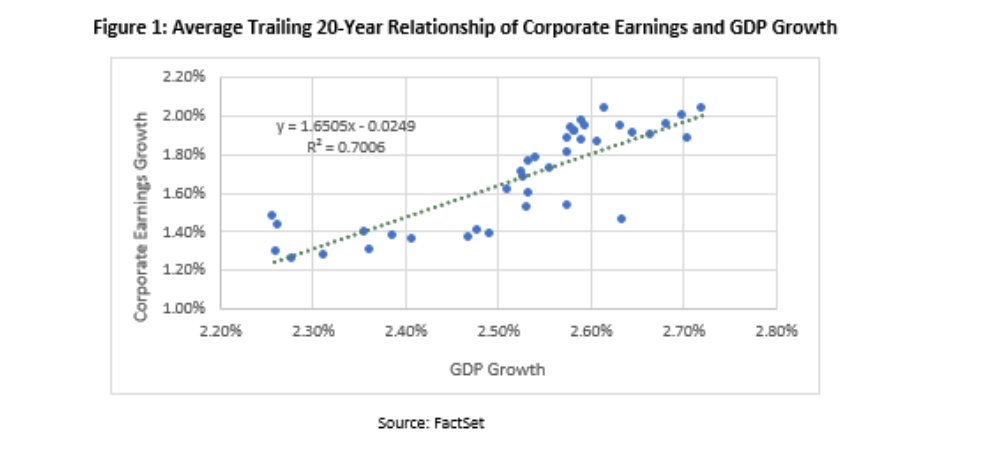 Step 2: Aggregate corporate earnings growth translates into earnings per share (EPS) growth. MSCI Barra Research
This assumption may be somewhat preliminary (Bernstein and Arnott [2003]).

There is indeed a distinction between growth in aggregate earnings of an economy and the growth in earnings per share to which current investors have a claim. 

These two growth rates do not necessarily match 
A portion of GDP growth comes from capital increases, such as new share issuances, rights issues, or IPOs (initial public offering), which increase aggregate earnings but are not accessible to current investors.

This dilution causes the growth in EPS available to current investors to be lower than growth in aggregate earnings.
Step 3: EPS growth translates into stock price increasesMSCI Barra Research
This is only true if there are no changes in valuations (the price to earnings ratio) as illustrated by the equation below:
If           =0, then r=
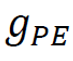 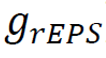 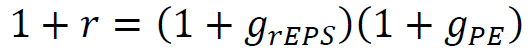 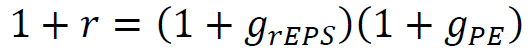 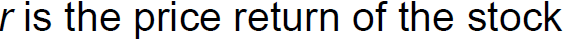 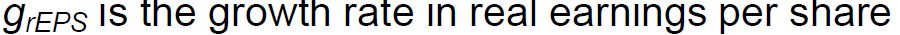 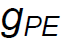 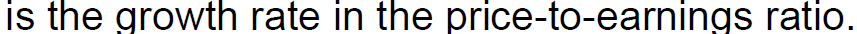 Valuation?
The ratio of a stock (share price) to a flow (earnings per share)
 
the amount of time over which the company would need to sustain its current earnings in order to make enough money to pay back the current share price.

The PER depends on the market’s perception of the risk and future growth in earnings. 

A company with a low PER indicates that the market perceives it as higher risk or lower growth or both as compared to a company with a higher PER.
Step 3: EPS growth translates into stock price increases 2
Some research claims that there are no reasons for valuations (price to earnings ratio) to change over the long term, which supports the supply-side models. 

However, empirical tests show that valuations do change over time.

due to different regimes (declining inflation), 
better market and information efficiency, 
improved corporate governance.
is a stock market index tracking the performance of 500 large companies listed on stock exchanges in the United States.
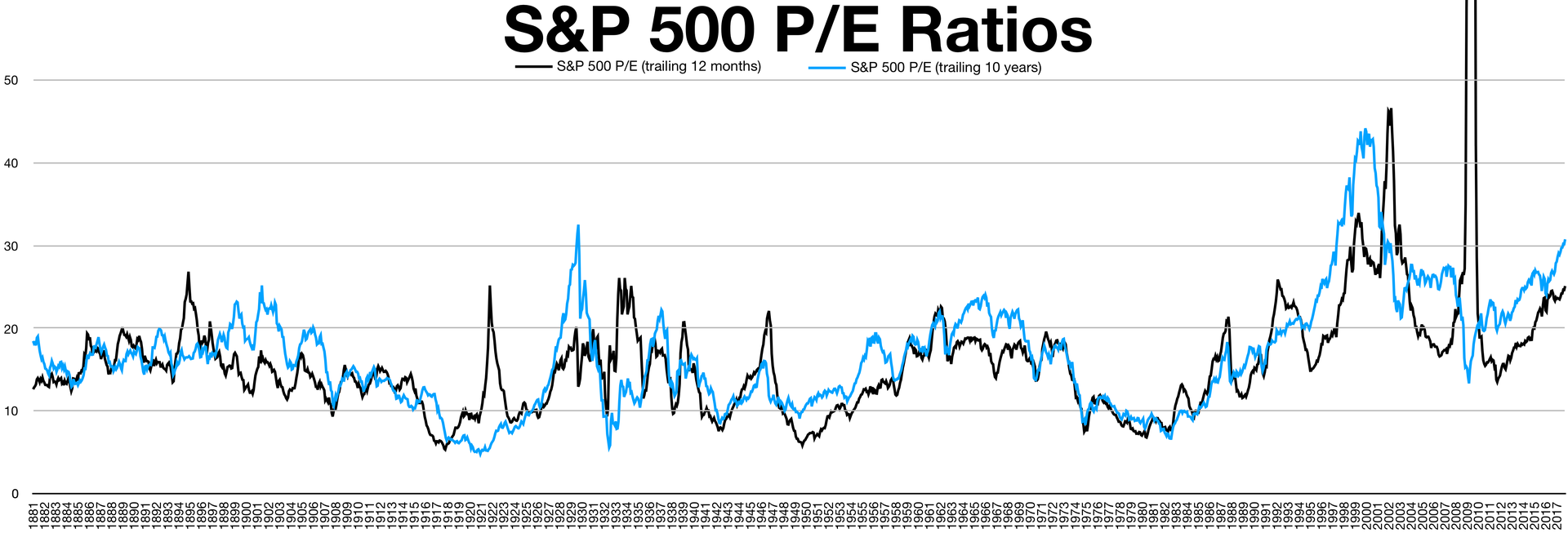 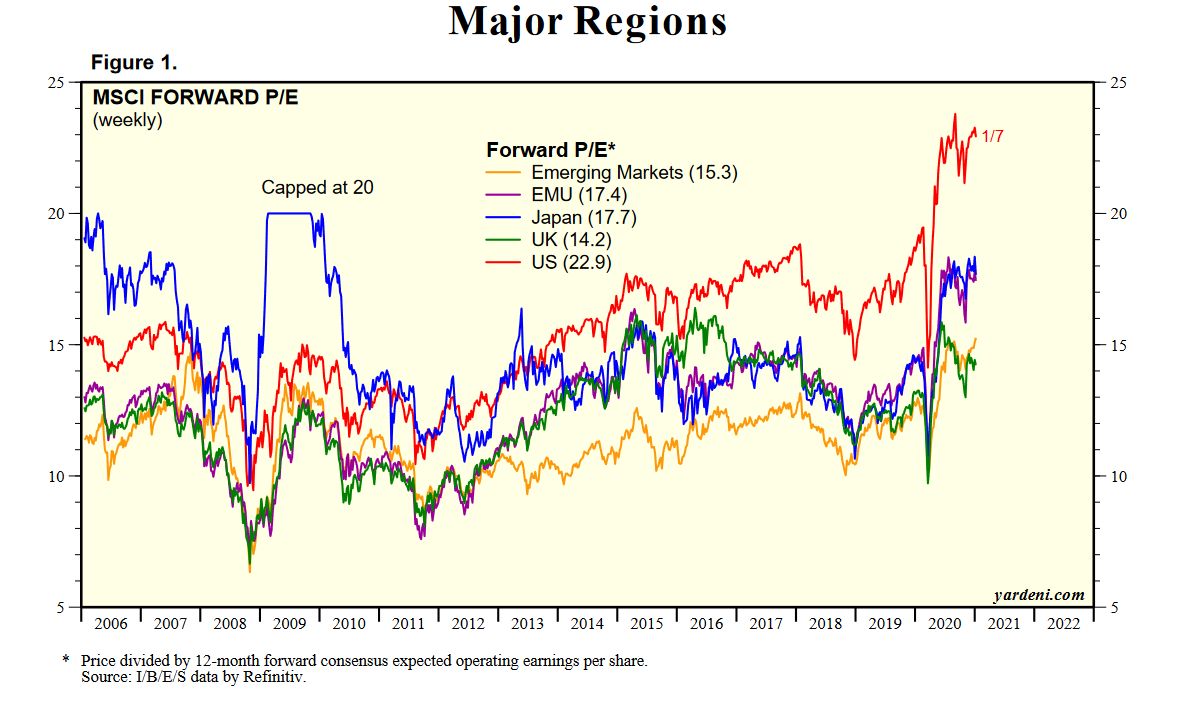 Example
P/E=20/10=2   P/E=18/10=1.8  
Gpe=-0.1 [(1.8-2)/2]

P/E=20/10=2  P/E=22/10=2.2  
Gpe=0.1[[2.2-2)/2]
1+r = (1+Greps)(1+Gpe)

Greps=0.2; Gpe=0  

1+r=1+0.2=1.2

Gpe=0.3                                                        Gpe=-0.3
1+r=(1+0.2)(1+0.3)=1.56                    1+r=(1+0.2)(1-0.3)=0.84.
Gpe=0.1                                                        Gpe=-0.1
1+r=(1+0.2)(1+0.3)=1.32                    1+r=(1+0.2)(1-0.3)=1.08.
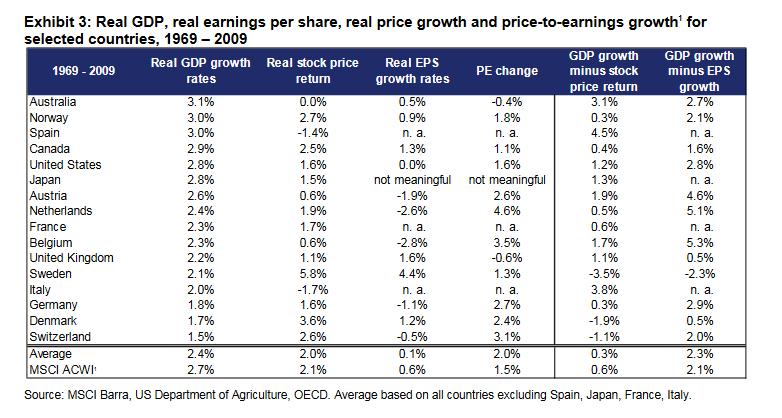 Conclusions MSCI Barra Research
We may intuitively think of stock returns as a result of the underlying real economy growth.

However, long term real earnings growth fell behind long term GDP growth in many countries. 

Several factors may explain this discrepancy:
in today’s integrated world we need to look at global rather than local markets.
a significant part of economic growth comes from new enterprises and not the high growth of existing ones; this leads to a dilution of GDP growth before it reaches shareholders.
expected economic growth may be built into the prices and thus reduce future realized returns.


Price to earning ratio is important!
GDP growth and quantitative easing (monetary stimulation)
The long-term trend of GDP is worth watching, especially when the trend becomes bad enough to raise speculation about quantitative easing (monetary stimulation).

QE leads to low interest rates. Low interest rates encouraged investors to buy stocks as opposed to traditional investments like savings accounts, certificates of deposits (CDs) and money market accounts since their rate of return are low due to low Federal/government/state rates. 

QE has shown to have a strong effect on risk assets including stocks, gold and oil.
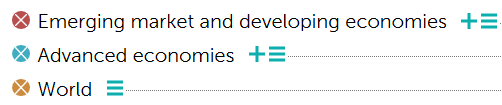 Real GDP growth, IMF data
GDP growth, % in advanced emerging markets
GDP growth, % in secondary emerging markets
GDP growth, % in advanced countries
What are the main characteristics of the recent slowdown in economic growth? (Kose, Ohnsorge, Ye 2016)
The slowdown has been unusually synchronous and longlasting.

It has affected a sizeable number of emerging markets, especially large ones.

By 2014, the number of emerging markets slowing for three consecutive years reached the levels seen during the Global Crisis of 2008-09.

Growth rates of investment and exports suffered especially sharp cutbacks, falling to less than half of their 2003-08 average levels.
What are the key drivers of the slowdown? (Kose, Ohnsorge, Ye 2016)
The emerging market growth slowdown was initially driven by external factors but domestic factors have increasingly weighed on growth since 2014.

External factors: weak world trade, low commodity prices, and tightening financial conditions.

Domestic factors: a steady slowdown in productivity growth (next slide!!!), bouts of policy uncertainty, and an erosion of policy buffers that has made it difficult to support activity with fiscal and monetary stimulus.
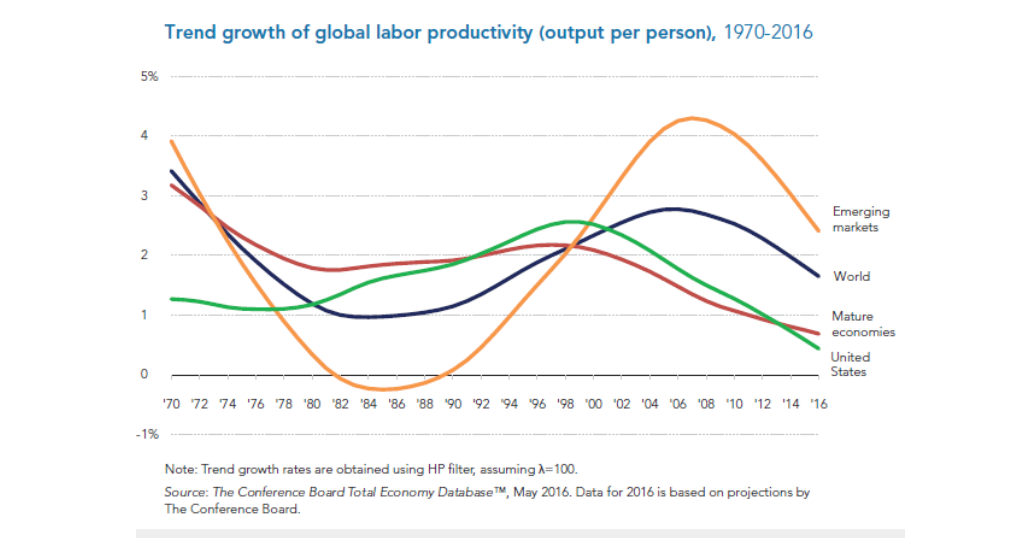 Recent growth slowdown in emerging markets: Conclusion (Kose, Ohnsorge, Ye 2016)
Emerging markets have come a long way over the past two decades – they have been able to improve their macroeconomic policy frameworks, reduce debt and inflation levels, diversify their production and exports, and establish stronger global trade and financial linkages. 

While the growth slowdown since 2010 could simply be a bad luck, it could also signal the start of an era of slow growth given the persistent nature of the factors that have driven the slowdown so far. 


In light of the significant global risks going forward, emerging markets urgently need to put in place an appropriate set of policies to address their cyclical and structural challenges and promote growth.
Top 10 Country GDP Ranking History (1960-2017)
2019
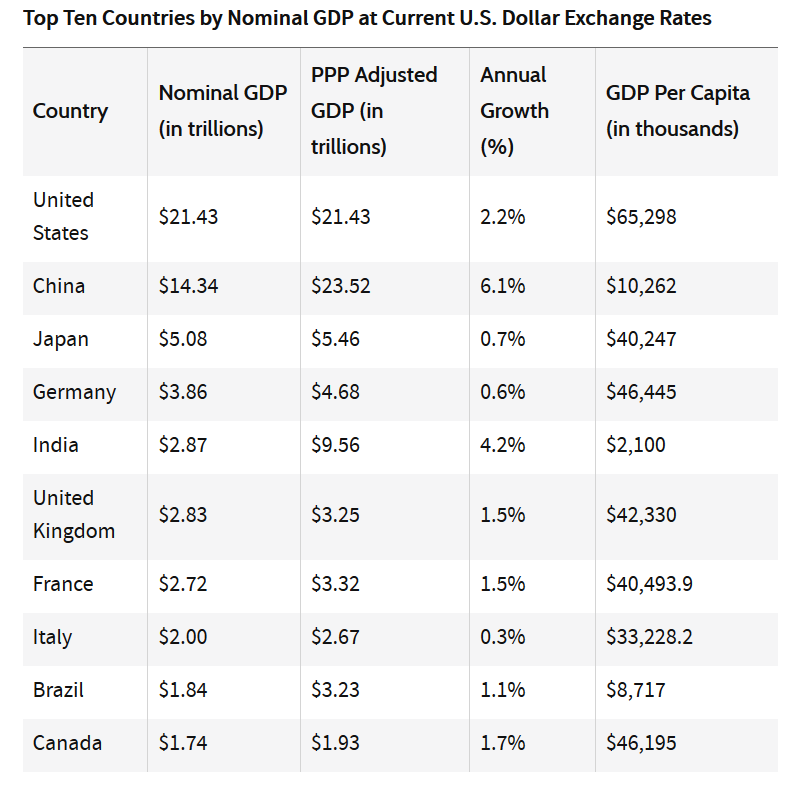 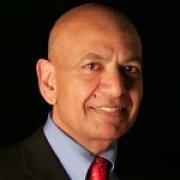 Professor opinion: Anil Gupta, University of Maryland
Long-term growth in EMs: base 10% growth has gone. Approx. 6% can be. Still 3 times higher than in developed countries. 

Fastest growth rates: India, Indonesia, Nigeria. Slowest growth rates: Russia, Brazil. 

China is becoming more developed and, hence, growth slows down.
India and Indonesia – per capita income is lower than e.g. in China and Russia  they (India and Indonesia) will grow upside.

High growing sectors in EMs: Commodities  because of high demand for commodities in China.

Manufacturing driven by domestic consumption demand not by export.
Expert opinion: David Riedel, founder of Riedel research company
In Emerging markets – should find something with hypergrowth, not moderate growth because risks are very high.
If not GDP growth?
The trend line of GDP growth is not going to tell you for sure where the markets may be headed. 

Other economic indicators that have a strong tie to market direction, including initial jobless claims, inflation, government policies, Central Bank policies.

Broader issues including natural disasters, wars, broad changes in the government policies, other events that cannot be planned or avoided.
What about COVID19 and economic growth?
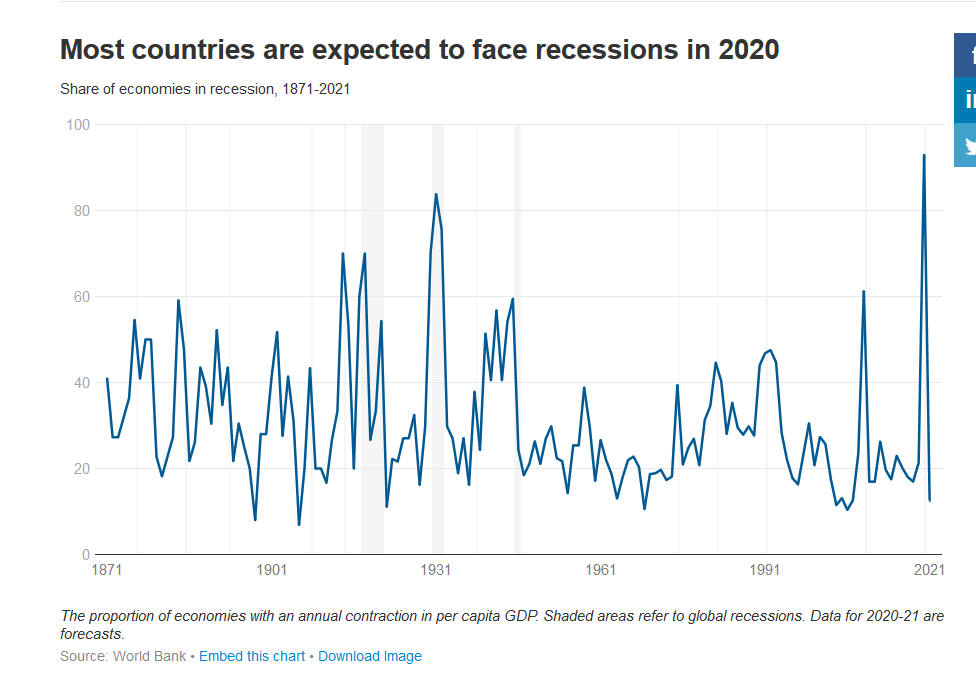 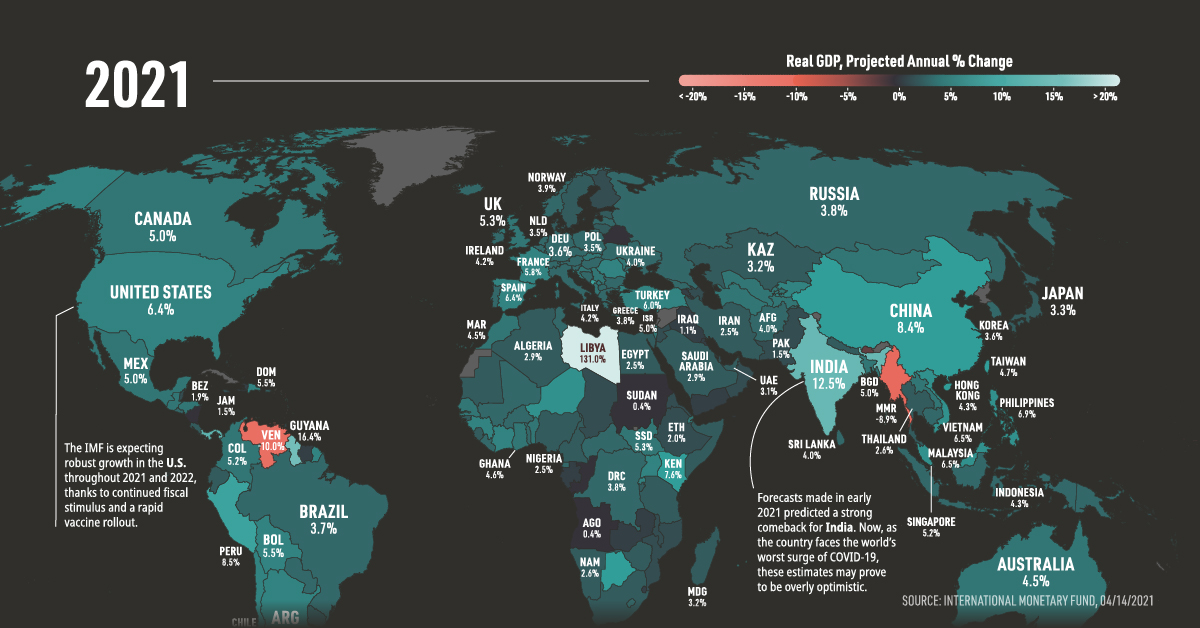 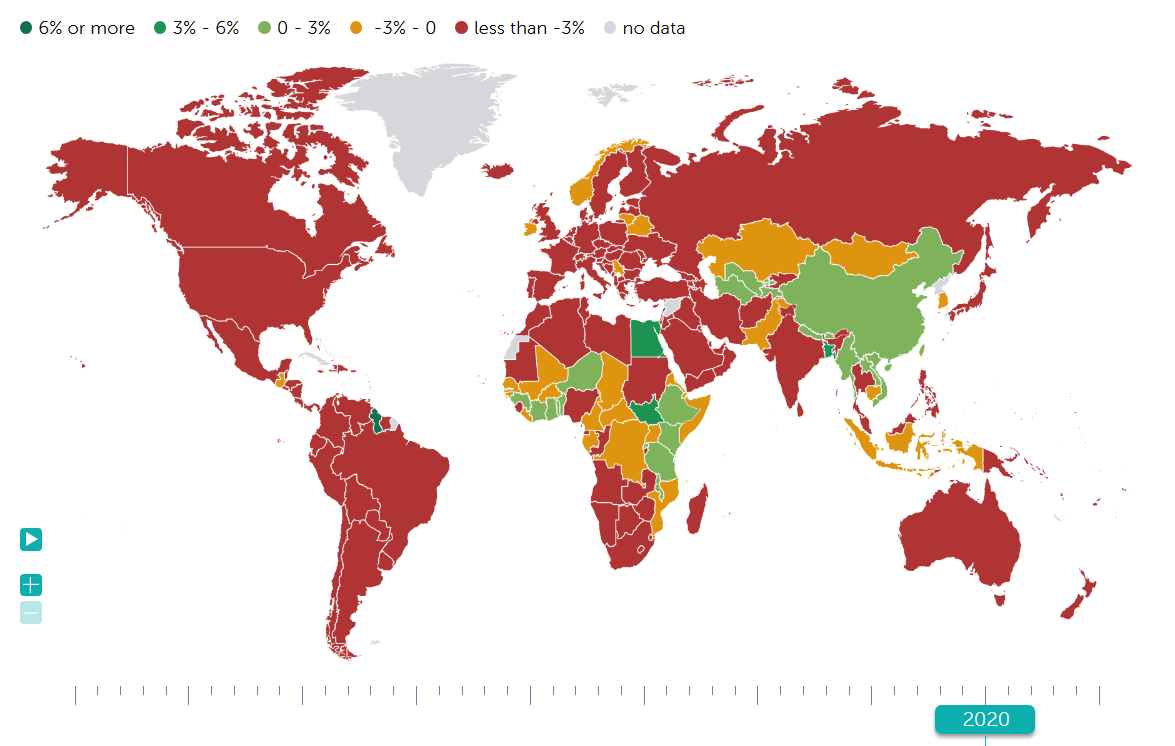 2020
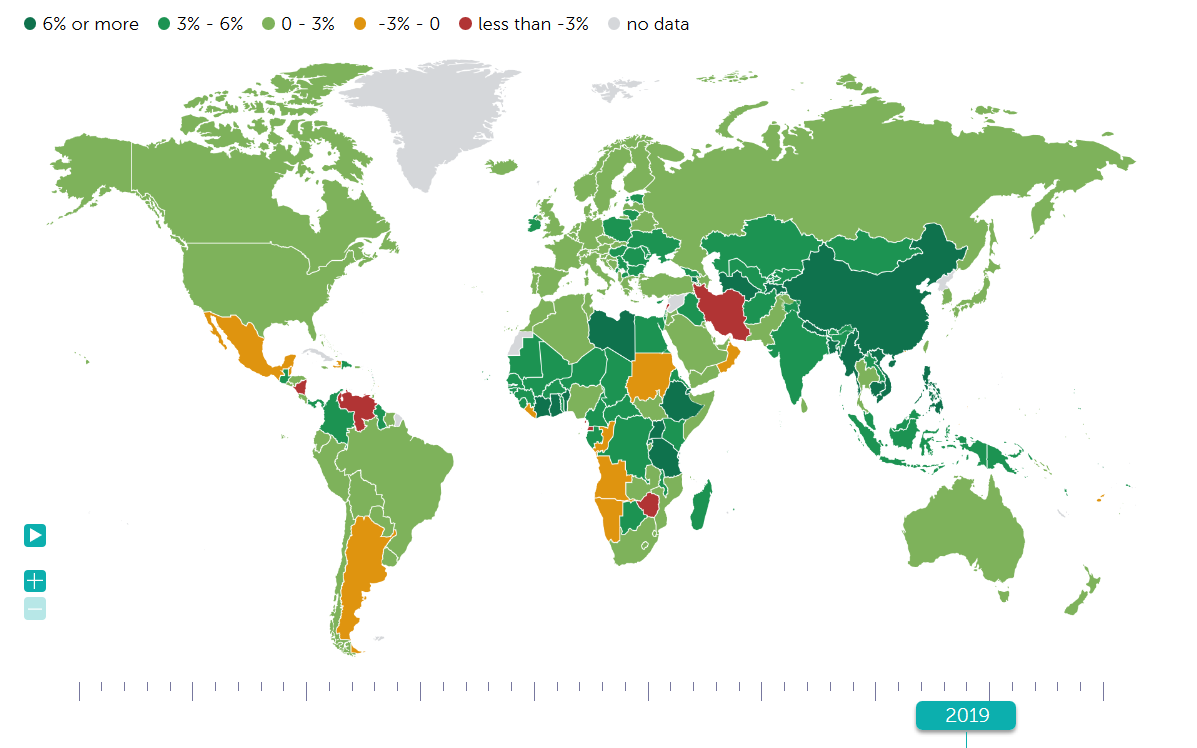 Just one year before…
2019
Countries with negative growth in COVID year (2020)
Countries with relatively low negative or even positive growth in COVID year
Conclusions about growth in COVID19 year 1
Worst performer – Libya, largely destroyed economy by basically continuous civil war from 2011.  

Best performer – Guyana. Guyana is NOT an emerging market or developing country. 

Guyana, one of the poorest countries in the Americas, was long due some good luck, which finally came from massive offshore discoveries of oil. Guyana’s good luck on the economic front should continue into 2021.
Conclusions about growth in COVID19 year 2
On average, developed countries suffered more than emerging. 

Among best emerging markets performers are China(!), Ethiopia, Tanzania, Egypt, Bangladesh. 

Among best developed markets performers are Norway, Ireland and Finland.
Business cycles and investment decisions
The business cycle is a long-term pattern of changes in Gross Domestic Product (GDP) that follows four stages: expansion, prosperity, contraction, and recession. 

The phases of the business cycle are characterized by changing employment, industrial productivity, and interest rates. 

As a result, the economic cycle provides the strategic framework for economic activity and investing. The business cycle affects employees, employers and investors.
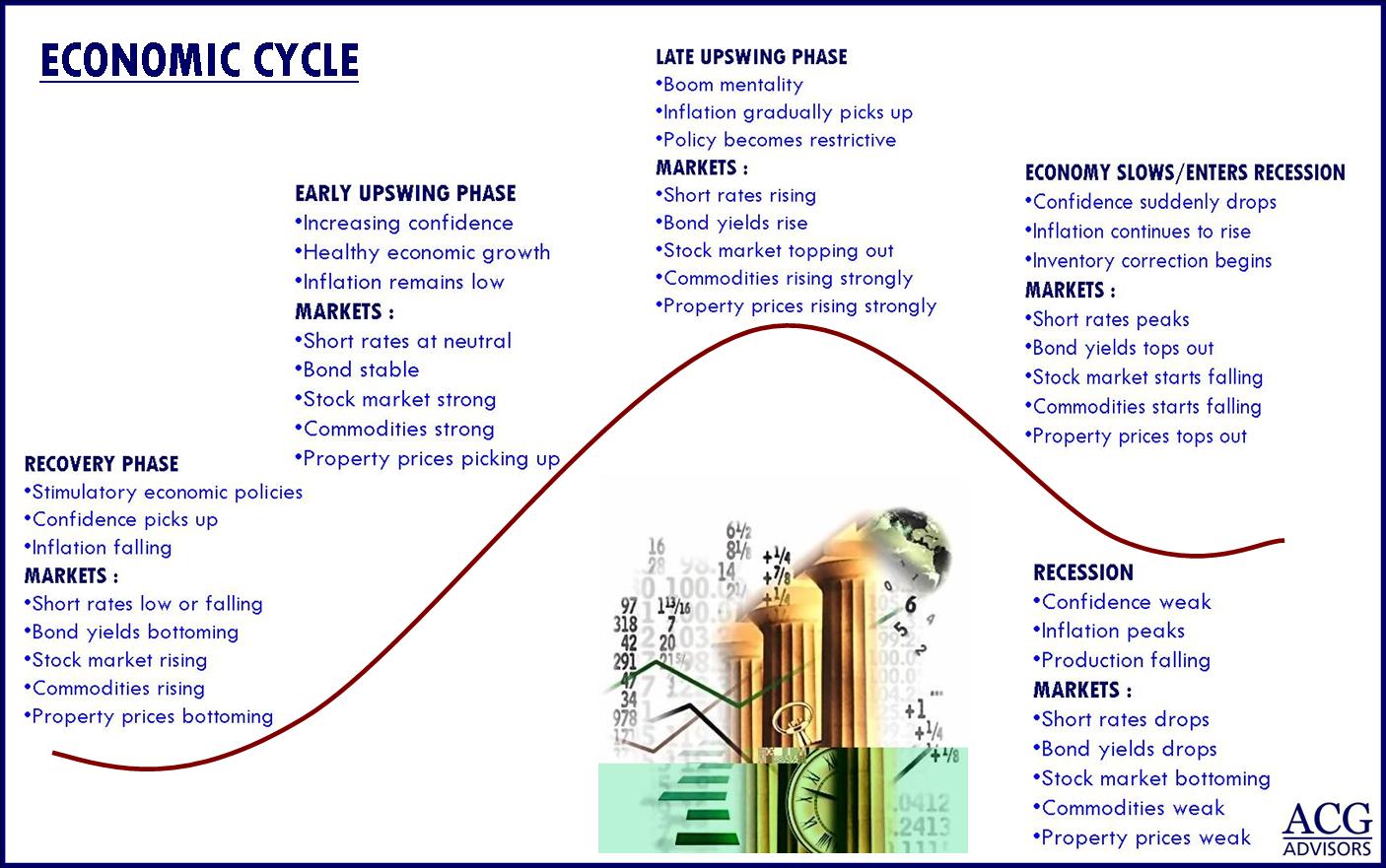 Business cycles and investors
The business cycle has implications for markets and investors. 

Recession  weak stock prices (stock prices fall), or a bear market. 

Expanding economy that keeps inflation from rising too quickly  a bull market (stock prices rise or are expected to rise), or period of sustained market growth.
Investors anticipate losses in a bear market and selling continues
A bull market is a financial market of a group of securities in which prices are rising or are expected to rise.
Some economists believe that stock price trends precede business cycle stages
Business cycles and investment strategies: Sectoral approach
There are investment strategies for all parts of the cycle. 

Companies that do well when the economy is experiencing good times are called cyclical stocks: 
	Travel and leisure companies, airlines, consumer electronics firms and jewelry 
	makers. 

Companies that make goods that are necessities, such as food and health care are called non-cyclical stocks. These stocks tend to provide more stability during an economic downturn. 

During an economic expansion one should invest in cyclical stocks. 
During an economic contraction one should consider investing in non-cyclical stocks.
Business cycles in emerging markets 1
García-Cicco et al., American Economic Review 2010:

The volatility of business cycles in industrialized countries fell significantly in the second half of the twentieth century. 

In sharp contrast, in EMs business cycles did not appear to moderate after the Second World War.
Business cycles in emerging markets 2
Aguiar and Gopinath, Journal of Political Economy 2007:

EMs on average have a business cycle twice as volatile as that of their developed counterparts.

A striking feature that distinguishes the business cycles in the two is the strongly countercyclical nature of the trade balance for EMs as compared to developed markets.

A second regularity is that consumption is 40 percent more volatile than income at business cycle frequencies for EMs, as compared to a ratio of little less than one for developed markets.

In addition, income growth and net exports are twice as volatile in EMs.
Shocks to trend in emerging markets (Aguiar and Gopinath, JPE 2007)
EMs, unlike developed markets, are characterized by frequent regime switches, a premise/condition motivated by the dramatic reversals in fiscal, monetary, and trade policies observed in these economies. 

Consequently, shocks to trend growth are the primary source of fluctuations in these markets as opposed to transitory fluctuations around the trend in developed countries. 

Developed markets are characterized by a relatively stable trend.
Shocks to trend growth versus transitory fluctuations around the trend
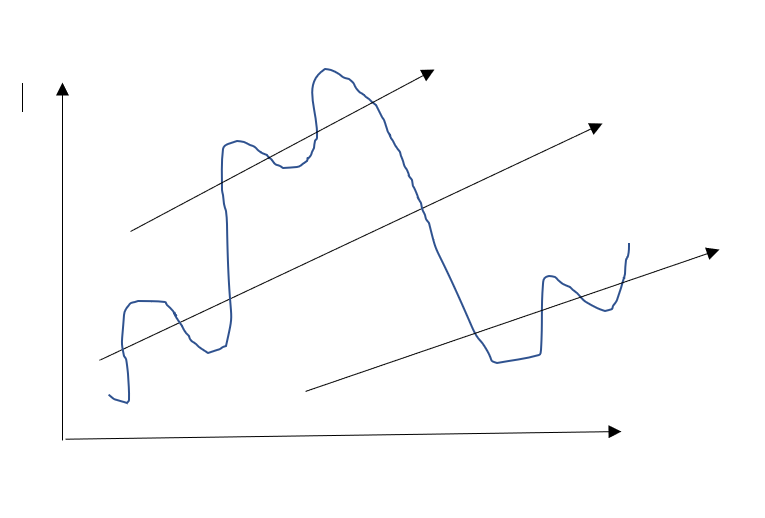 Shock
Transitory
Reasons for higher volatility in EMs business cycles(Calderon and Fuentes, World Bank Policy reserach working paper, 2010)
the excessive dependence on a few (and volatile) sectors, a narrow tax base, weak 
	institutions and poor economic policies.

More recently, the focus has been gradually shifted towards the external (exogenous) environment faced by EMs:

real shocks (e.g., shocks to commodity prices and to the country’s external demand), 
financial shocks (sudden stops of capital inflow due to changes in global liquidity conditions), 
natural disasters (Calderon and Levy‐Yeyati, 2009).

They also find that recessions are deeper and more frequent among EMs (especially, among least advanced  countries) and that expansions are more sizable and longer (especially, among East Asian countries).
Leading theories argue that emerging economies:(Rothert, 2020, International Economic Review)
experience larger nonstationary shocks to productivity (trend shocks); 

have domestic frictions, in the form of working capital constraint, which amplify the impact of interest rate shocks on output;

face interest rates that are more sensitive to domestic productivity shocks
Business cycles in emerging markets: Some examples
Business cycles in developed countries for comparison
Business cycles in emerging economies: Illustration
García-Cicco et al. AER, 2010.
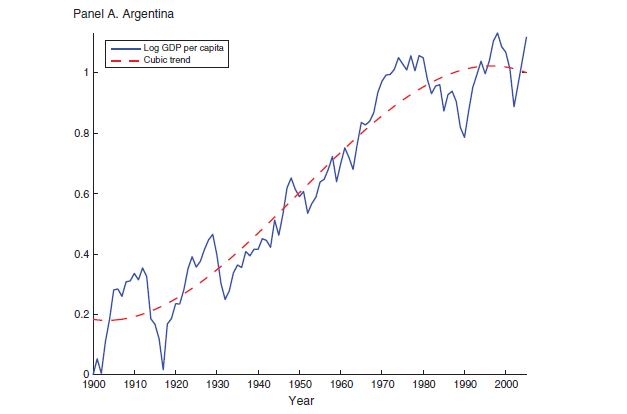 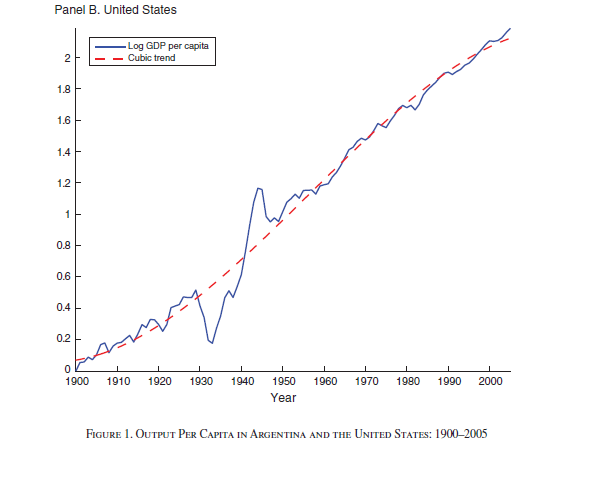 More data… Log GDP per capita, deflated by US GDP deflator, USD
More data… Log GDP per capita, deflated by US GDP deflator, USD
More data… Log GDP per capita, deflated by US GDP deflator, USD
More data… Log GDP per capita, deflated by US GDP deflator, USD
More data… Log GDP per capita, deflated by US GDP deflator, USD
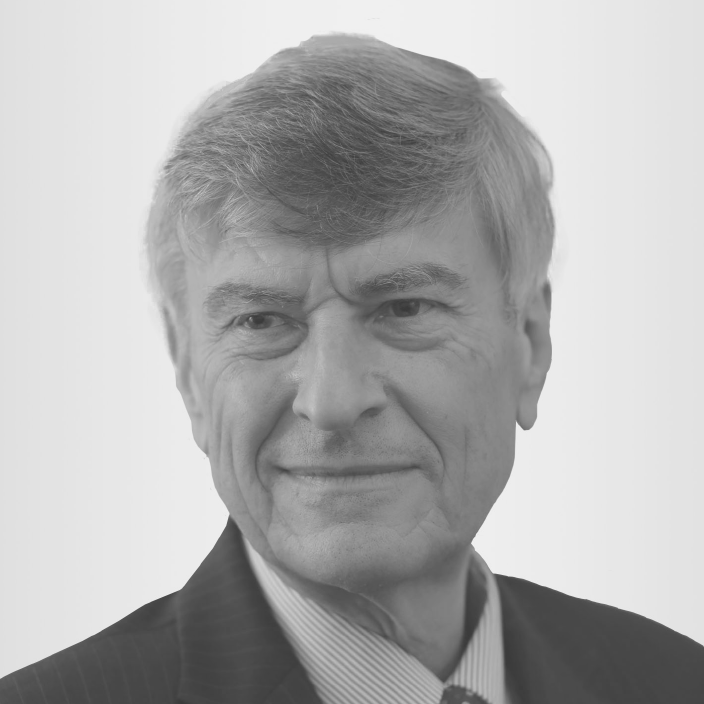 Professor opinion: Paul Marsh, London Business School
EMs are only marginally more volatile than developed ones and are becoming increasingly less volatile

Typical EM is probably 10-15% more volatile than average developed market. EMs have developed and risk has reduced.
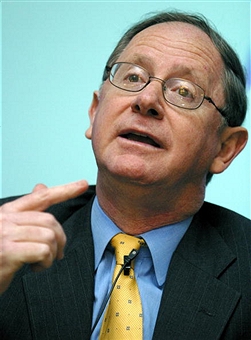 Expert opinion: John Greenwood, chief economist at Invesco
Developed market – a long extended slow recovery from recession.

Emerging market – can have much shorter and sharper cycles within a single cycle of the developed countries.
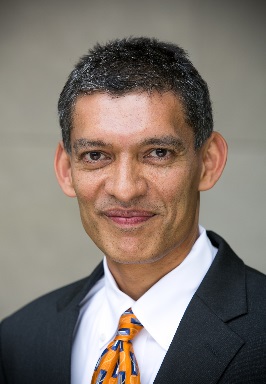 Professor opinion: Eswar Prasad, Professor at Cornell University
Recessions in EMs generally deeper & more longstanding than those in advanced countries.

Co-movements between emerging and advanced economies in business cycles went up in 1985-2008 versus 1960-1984.

Financial markets do Tango together. Stronger linkages & spillovers among global financial markets, especially equity.
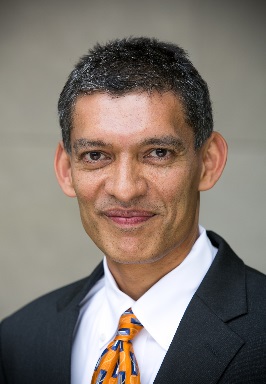 Professor opinion: Eswar Prasad, Professor at Cornell University
What changed for EMs business cycles?

-Stronger global trade&financial linkages
-More diversified economic structure: Production, trade. 
-Stronger linkages among EMs.
-Better policies. 

EMs are more exposed to global cycles than before.